PRINCIPAL DESIGNER WORKING GROUP
Lean application in CDM: 
Whole Life H&S Design Knowledge Transfer 
Design Risk Management
16th May 2019
Pav Singh 
Associate Technical Director CDM HSEQ Services
Lean Application by HE
Highways England are using Lean to achieve strategic outcomes
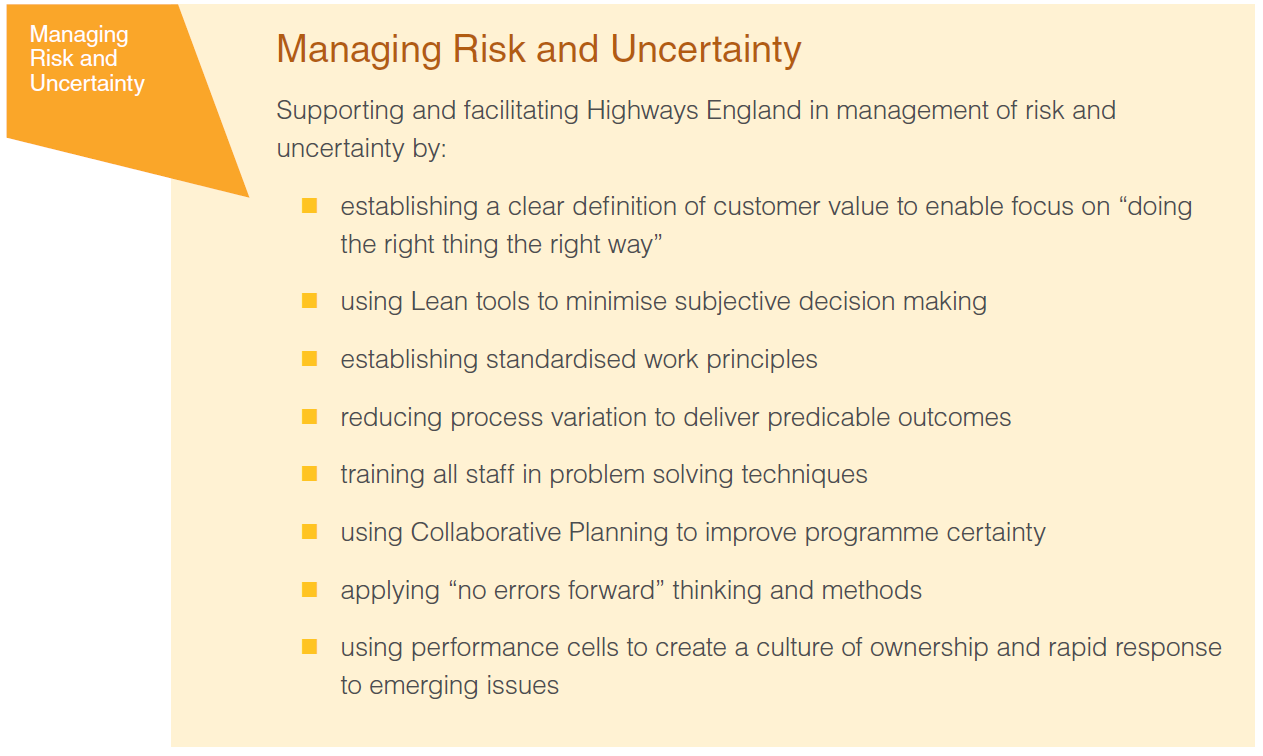 16 May 2019
2
Lean Application in CDM
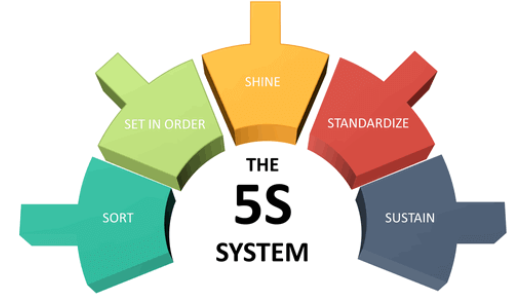 How is PDWG implementing Lean principles
Implement 5S in CDM
Supporting CIRIA C769
Implement Lean in Construction 
Develop case studies on lean application 

1. 	Whole life H&S in Design Knowledge Transfer 
2.	Design Risk Management
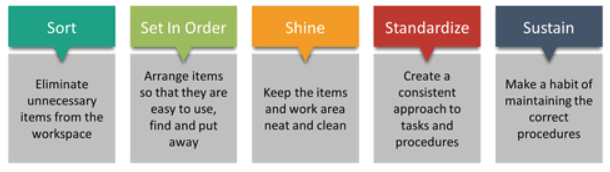 16 May 2019
3
1. Whole Life H&S in Design Knowledge Transfer
The Need 
The Designers and Principal Designers  
A standardised authorised source of information 
Consideration of lessons learnt from all industries 
Common Language for key terms 
Best Practice case studies working with CIRA guides 
Sources of information including worked examples 

The H&S Hub & PDWG - Whole life H&S Sub Group highlighted 
We need a design library 
Best Practice is needed for every engineering disciplines including coordination .
Standardised approach to designing out O&M issues - alarms when drainage fills up 
Design and constructability constraints to consider in planning 
Design to consider Temporary Works and Buildability - Working areas for plant
16 May 2019
4
Whole Life H&S in Design Knowledge Transfer
The Proposal and Action:  
We have the opportunity to develop Whole Life H&S in Design Knowledge Transfer Platform within H&S Hub Webpage







Next Steps – Nominations needed – Whole life H&S subgroup
Develop data workflow for subjects and structure information
Develop metadata for allowing advanced searches to take place 
Develop sub-tiles to coordinate information on website.
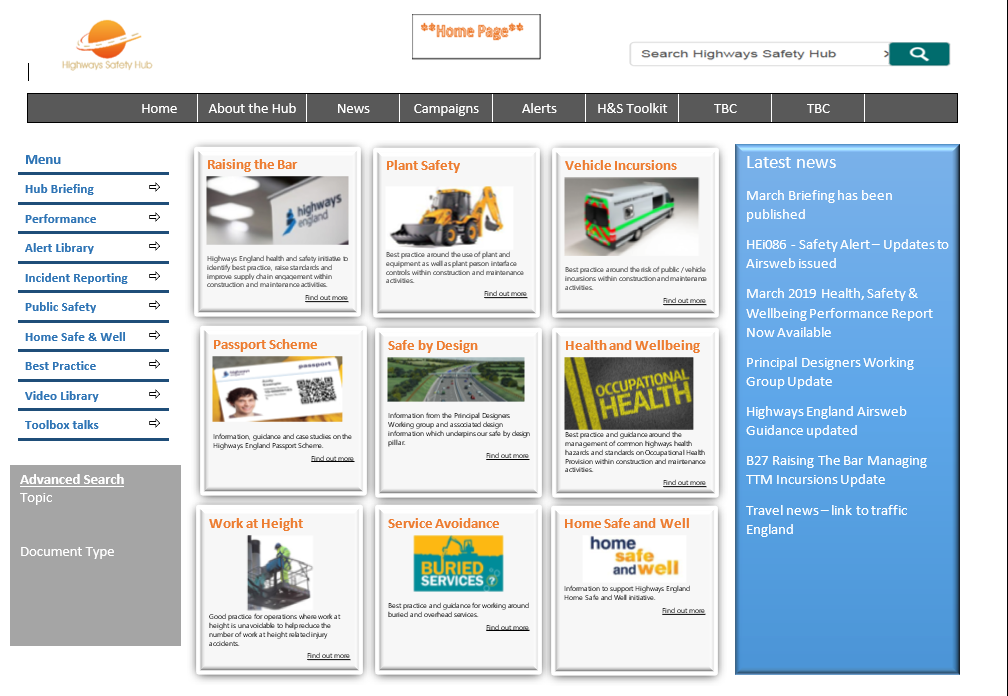 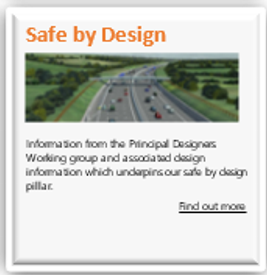 16 May 2019
5
2. Design Risk Management – Issues
Design Risk Management requires standardisation to improve communication between different phases of the projects. 

Training is required to improve communication skills of designers 

Consideration is needed for Health risks as well as safety  

Compatibility is required for next stages of evolution for Design Risk Management including BIM and GIS

We need information that can stand up to legal scrutiny if there are accident investigations.
16 May 2019
6
DRM – Architecture
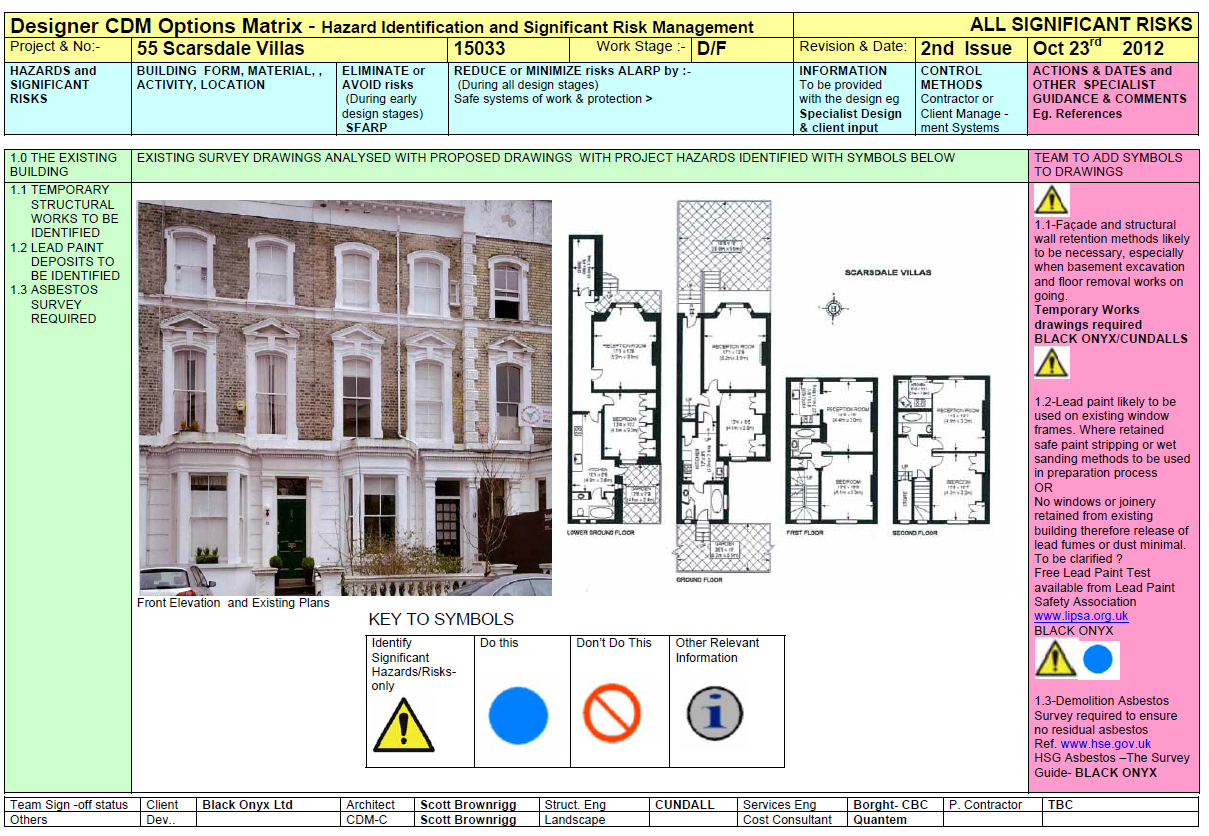 16 May 2019
7
DRM – HSE Preconstruction Phase
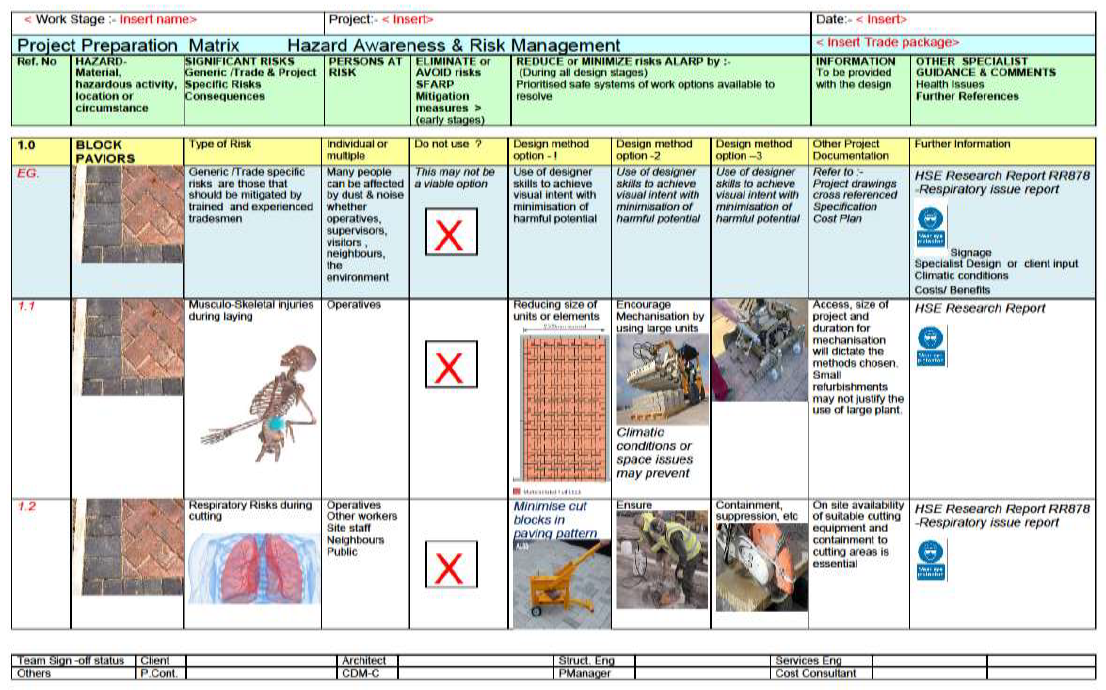 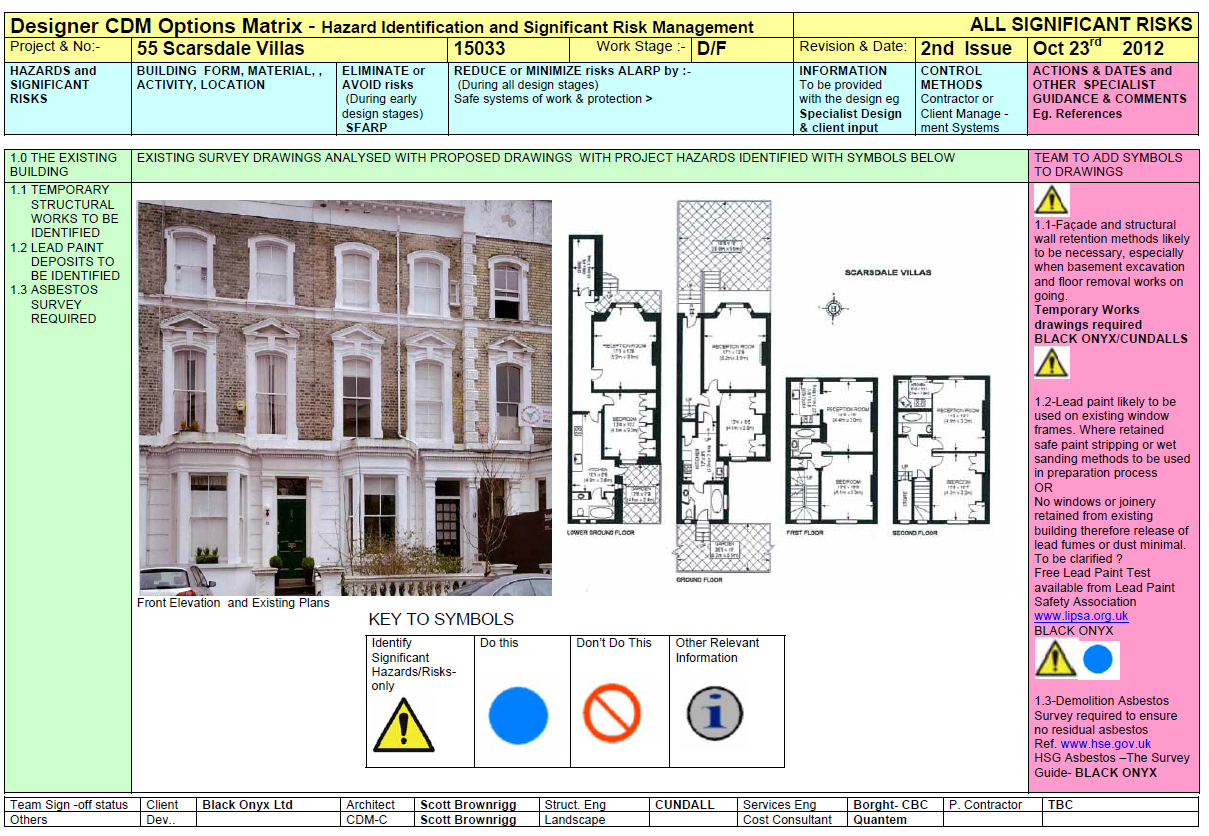 16 May 2019
8
DRM – HSE Construction Phase
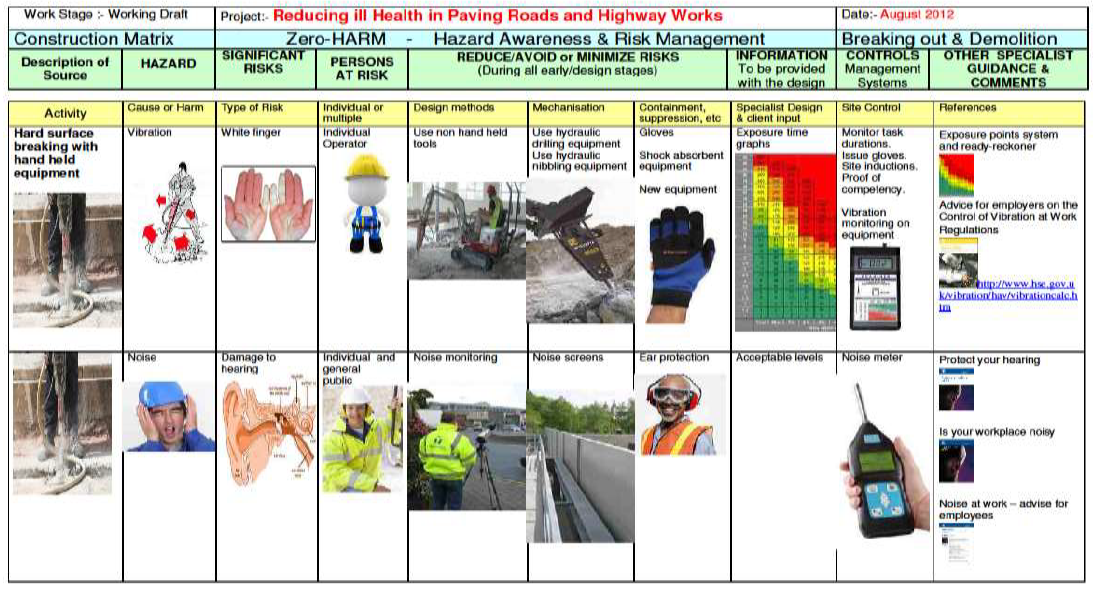 16 May 2019
9
DRM – HE Complex Projects - Excel
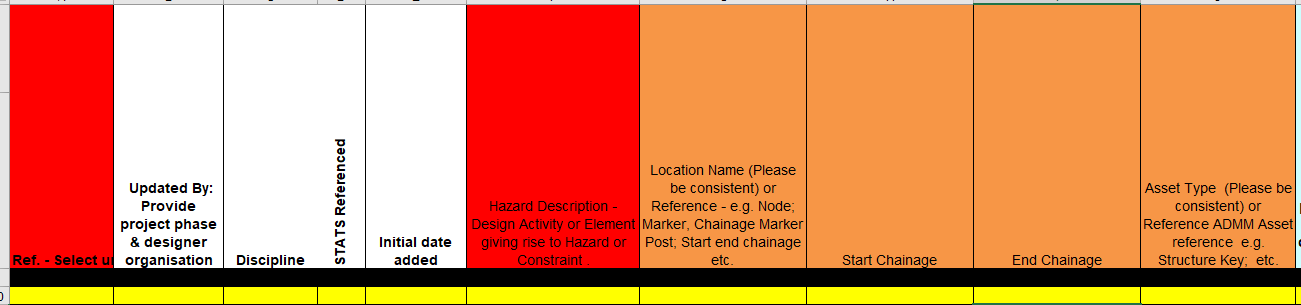 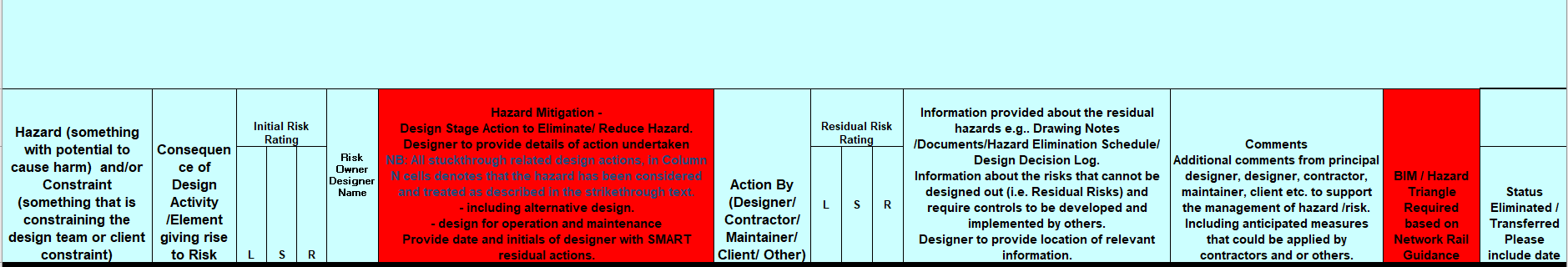 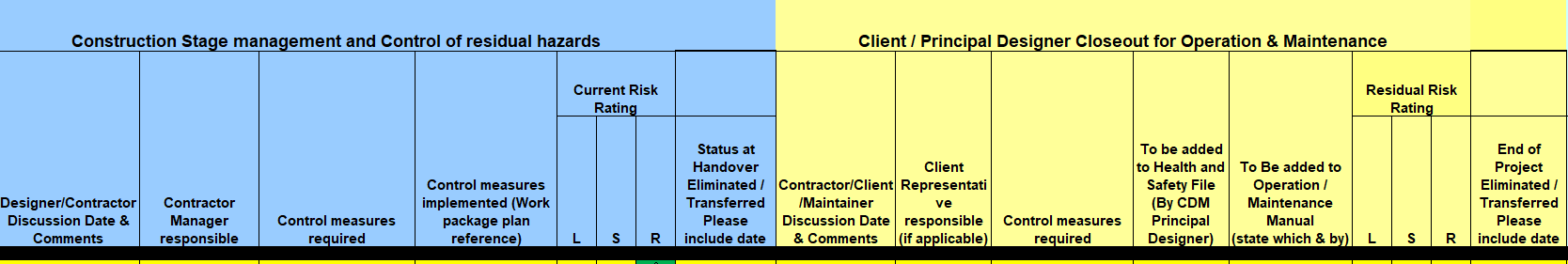 16 May 2019
10
Design Risk Management – Next Steps
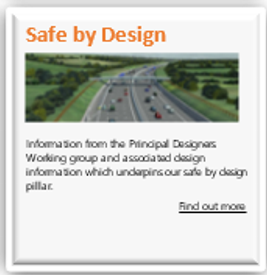 Nominations needed – Whole life H&S subgroup
Develop the webpage for Knowledge Transfer for DRM  
Develop metadata for allowing advanced searches to take place 
Current practise from all industries – use of Hazard Triangles NR.
Develop different case studies and sources of information e.g. CIRA 

Nominations needed – Future of DRM 
Implement lean standardise process and improve efficiency 
Consider update of standard CIP and Major Projects DRM
Data base approach to managing risk consider ARM or equivalent approaches
Consider risk within multi disciplinary requirements 
Develop risk management in BIM and GIS - common library of symbols 

Nominations needed – Complex risk management 
Integration and use of GG104 
Complex projects including Tunnels
16 May 2019
11
16 May 2019
12